Использование приемов мнемотехники в работе по автоматизации звуков.
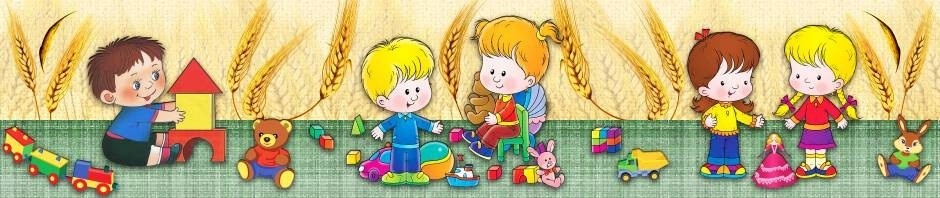 Подготовила и провела
 учитель-логопед 
МДОУ Детский сад № 50
 Макарычева Н.В.
Немного истории.
В древнегреческой мифологии существовала богиня памяти Мнемозина, дочь Урана и Геи. Она была богиней воспоминания, мысли и наименования, ей же греки приписывали изобретение речи и счета.
   Мнемозина  хранила память обо всем, что было, и знала то, что будет. Кроме того, она открыла способ рассуждать и определила для всего сущего порядок названий. У Мнемозины был свой источник, который так и назывался – источник Мнемозины, т.е. источник памяти. И тот, кто пил из этого источника, узнавал знания истоков, первоначал.
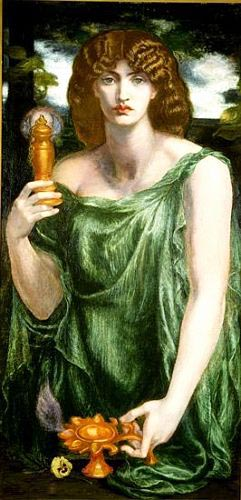 К . Д. Ушинский писал:«Учите ребёнка каким-нибудь неизвестным ему пяти словам - он будет долго и напрасно мучиться, но свяжите двадцать таких слов с картинками, и он усвоит  их на лету».
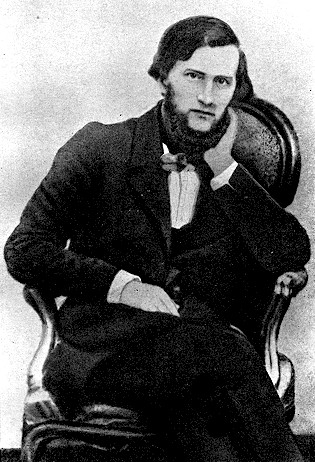 Мнемотехника – система различных приёмов, облегчающих запоминание и увеличивающих объём памяти путём образования дополнительных ассоциаций, организация учебного процесса в виде игры. Использование мнемотехники в логопедической работе по автоматизации звуков дает значительную положительную динамику. Положительный эффект достигается взаимодействием психических функций и систем детского организма, созданием обходного пути, ассоциативного воспроизведение ранее полученных знаний, умений и навыков.
Известные мнемонемические фразы.
Мнемонемические фразы:

«Иван Родил Девчонку, Велел Тащить Пеленку»
 (на запоминание падежей русского языка)

«Каждый Охотник Желает Знать, Где Сидит Фазан» 
(на запоминание последовательности цветов спектра радуги)

«Одеть Надежду, надеть одежду»
( правильное употребление глаголов одеть-надеть)

«Милая Хоккайдо! Я тебя Хонсю. 
За твою Сикоку я тебя Кюсю»
( для запоминания четырёх 
основных островов Японии .)
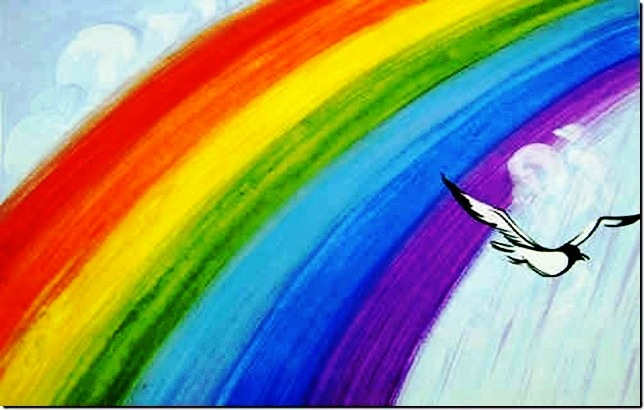 Для чего нужна мнемотехника дошкольникам?
Актуальность мнемотехники для дошкольников обусловлена тем, что как раз в этом возрасте у детей преобладает зрительно-образная память. Чаще всего запоминание происходит непроизвольно, просто потому, что какой-то предмет или явление попали в поле зрения ребенка. 
При формировании правильного произношения с применением мнемотехники происходит развитие психических процессов
памяти, 
мышления, 
воображения, 
внимания, 
речи. 
У ребенка формируется умение управлять закодированной графической информацией и производить ее перекодировку, в связанное грамматически, лексически и синтаксически правильное речевое высказывание, ребенок учится читать рисунки. 
При формировании правильного звукопроизношения путем мнемотехники происходит целенаправленное воспитание словесной памяти путём осуществления двусторонних связей между процессами запоминания и понимания посредством использования заданий, стимулирующих активную мыслительную деятельность, обеспечивающих глубокое понимание словесного материала, формирующих нацеленность на последующее воспроизведение, развивающих мотивацию, строящихся на смысловом способе воспроизведения. 
В качестве средств используются наглядные образы в виде рисунков, схематических изображений, символов, то есть, опорные наглядные сигналы, с помощью которых ребёнок может проникнуть в “кладовые” долговременной памяти.
Методика использования приемов мнемотехники.
Правила работы с мнемотехникой.
 Занятия проводить по принципу — от простого к сложному начиная от мнемоквадратов и постепенно переходить к мнемодорожкам.
Мнемоквадрат
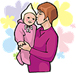 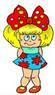 Мнемодорожка
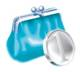 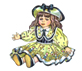 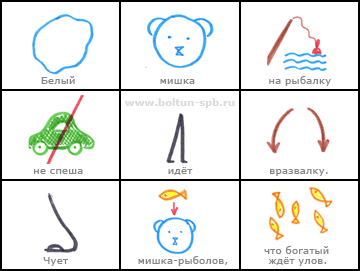 мнемотаблица
Таблицы и схемы должны быть цветными, так ребенку будет 
    веселее и легче.
 На одной схеме или таблице число квадратов не должно превышать
      девять, так как это предельно допустимый объем для дошкольника.
 Не использовать более двух мнемосхем в день, а повторное
     рассмотрение, должно быть, только по желанию ребенка.
     Необходимо, чтобы ежедневно таблицы и схемы были различны по   тематике, в первый день на тему сказок, во второй на музыкальную тему, в   третий на математическую и так далее.
     Как любая коррекционная работа, работа по мнемотехнике должна    соответствовать определенным требованиям и правилам:
 знаки и символы должны быть хорошо знакомы детям;
 знаки и символы должны отображать обобщённый образ предмета;
 знаки и символы предварительно обсуждаются с детьми и принимаются как ведущие;
 замысел графической схемы должен быть знаком и понятен ребенку.
Примеры мнемотехники.
Мнемотаблицы используются :
 При отгадывании загадок
 При заучивании стихотворений
 При составлении описательных рассказов
 При составлении предложений
 При пересказе художественной литературы
 Для акустической и артикуляционной характеристики звуков
 При автоматизации звуков

 Примером часто используемой в ДОУ  мнемотехники могут быть таблицы, построенные на изображении последовательности процессов умывания, мытья рук, одевания, сервировки стола.
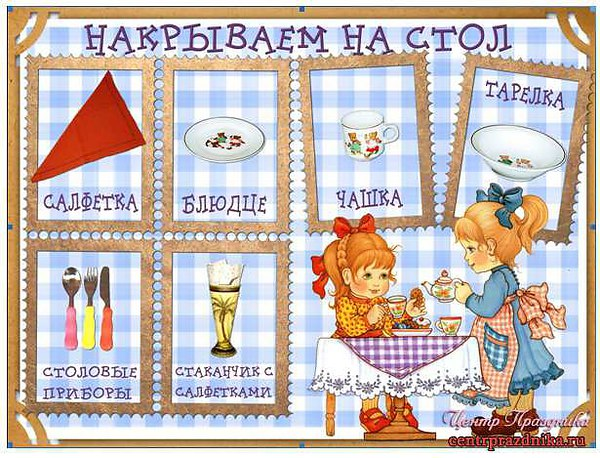 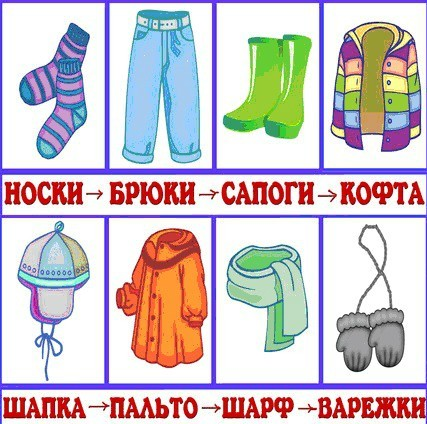 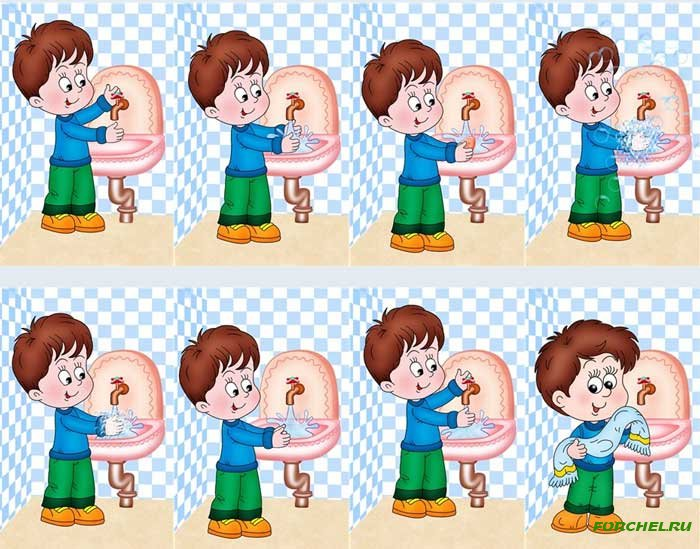 Отгадывание загадок.
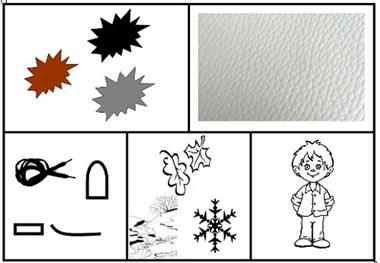 «Я думаю, что это ботинки. Потому что они могут быть коричневого, черного и серого цветов. Сшиты они из кожи. У них есть шнурки, каблук, подошва. В них можно ходить осенью и зимой. А еще это детские ботинки.»
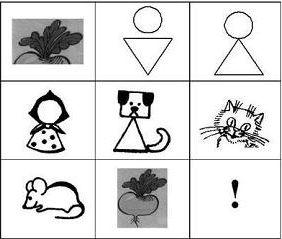 Отгадай сказку.
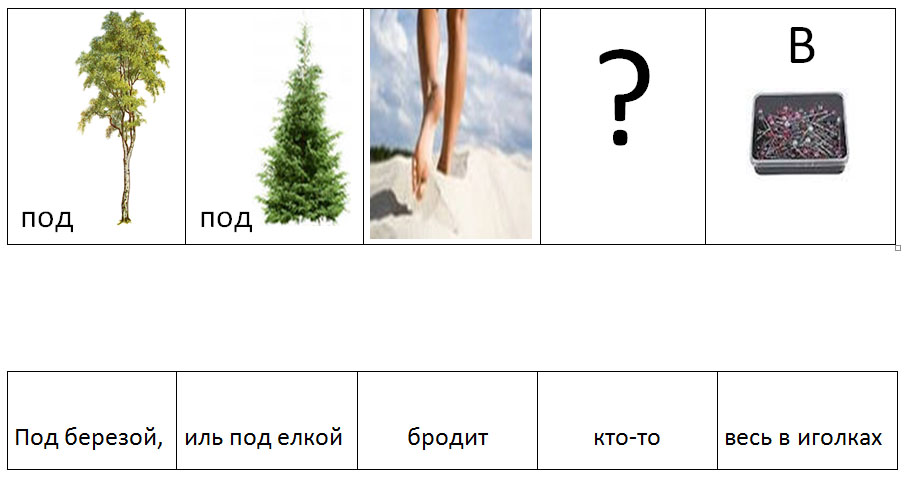 Отгадай загадку. ( ёжик )
Этапы работы с мнемотаблицами:
1. Рассматриваем таблицу и разбираем то, что на ней изображено.
2. Осуществляем так называемое перекодирование информации, т. е. преобразование из абстрактных символов в образы.
3.Рассказывание при помощи символов.
Дети воспроизводят получившийся рассказ, глядя на таблицу. 
   Так постепенно мы подводим детей к монологической речи.
Рассказы по мнемотаблицам.
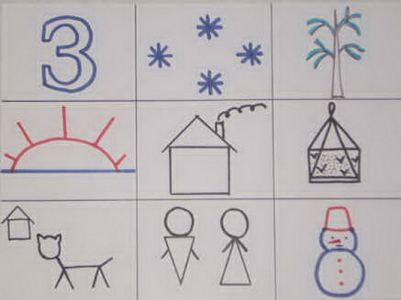 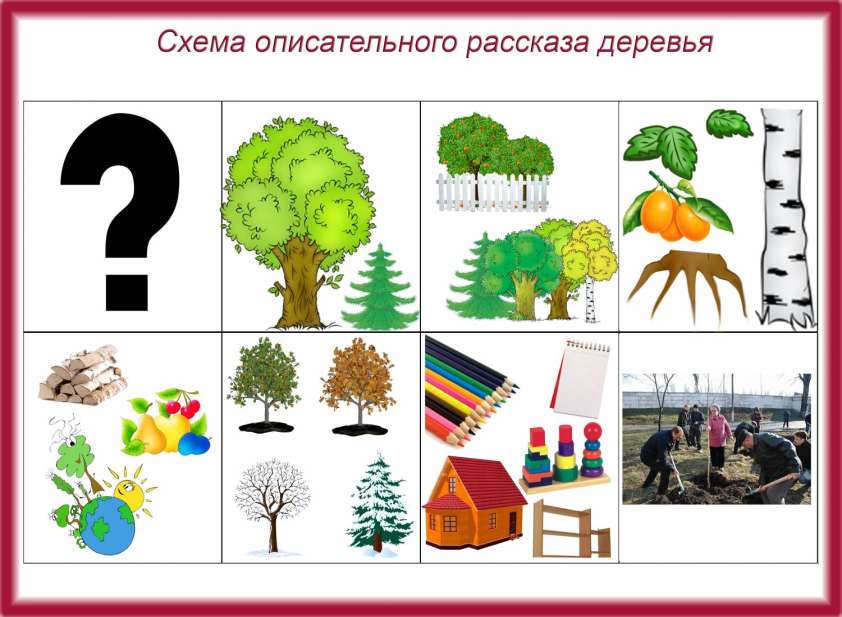 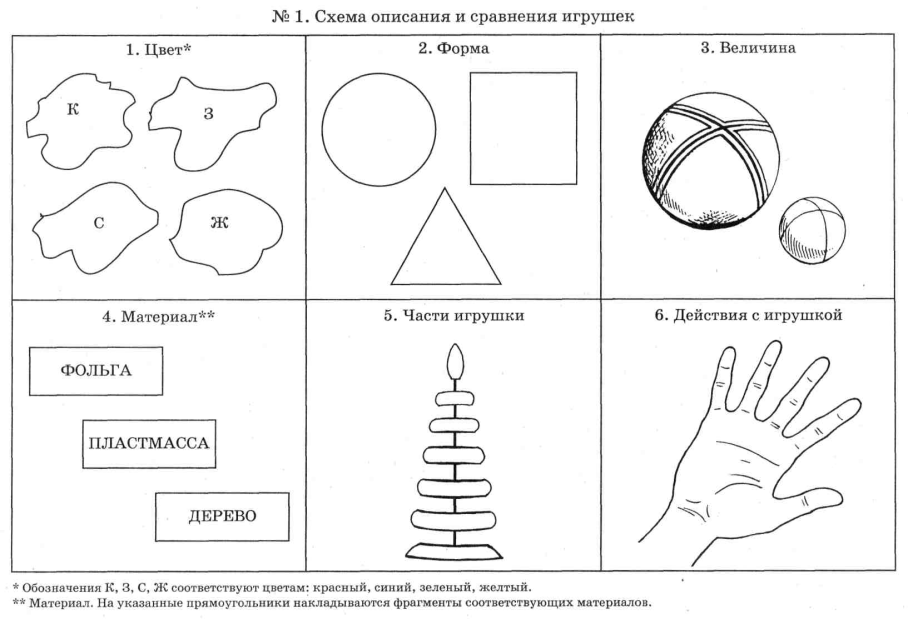 Еще один пример использования мнемотехники -разучивание стихов, когда каждой фразе или строчке соответствует своя картинка. Ребенок очень быстро запоминает стихотворение, 
       если может его увидеть.
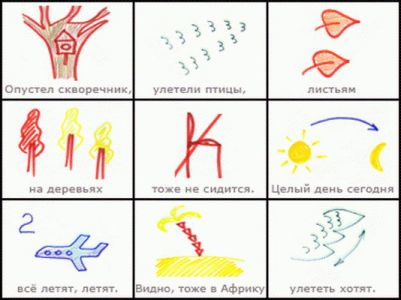 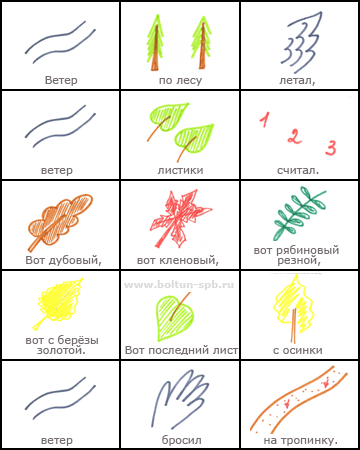 Мнемотехника в работе по коррекции звукопроизношения.
При формировании правильного звукопроизношения мнемотехнику можно использовать на всех этапах коррекционной работы, так как мнемотехника многофункциональна. 
Правильное произношение звуков может быть сформировано лишь в том случае, если у ребенка достаточно развиты подвижность и "переключаемость" органов артикуляции: языка,    губ, мягкого неба, маленького язычка; развито речевое дыхание.
На занятиях, при ознакомлении детей с артикуляционной гимнастикой так же используется метод мнемотехники. Все упражнения даны в 
        игровой форме, поэтому вызывают у детей 
        интерес и желание их повторить. 
       Все артикуляционные упражнения 
        выполняются перед зеркалом с 
        предложенными детям комплексом
        мнемомоделей.  
        И в этом помогает мнемотехника.
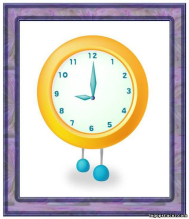 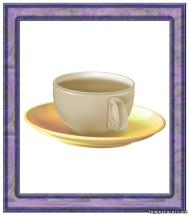 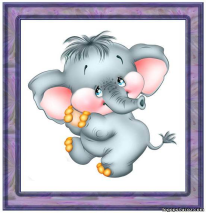 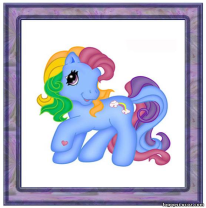 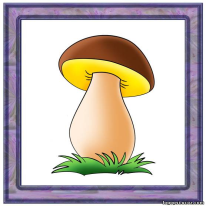 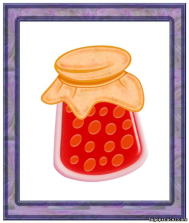 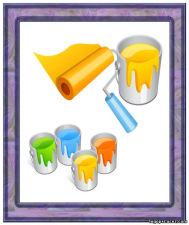 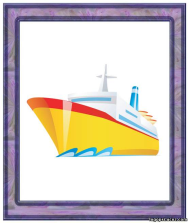 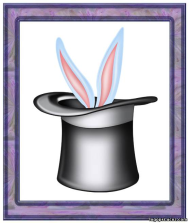 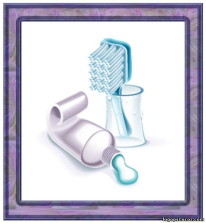 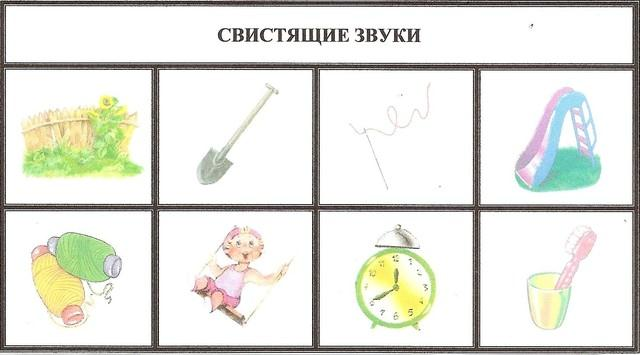 На этапе вызывания и постановки изолированного звука это может быть рисованный либо схематично-графический образ звука, помогающий ребенку припомнить правильный артикуляционный уклад и акустическое звучание звука.
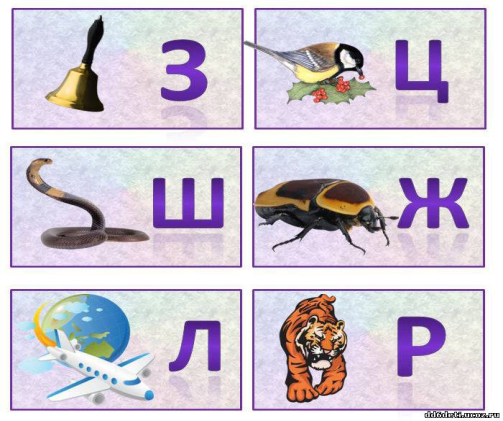 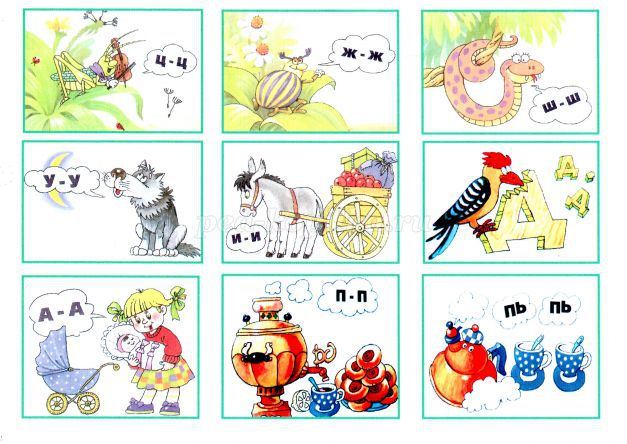 По мере усложнения работы (автоматизация звука) усложняется образ звука, это уже определенная схема (набор) знаков-символов. Количество символов зависит от индивидуальных способностей ребенка и от этапа работы.
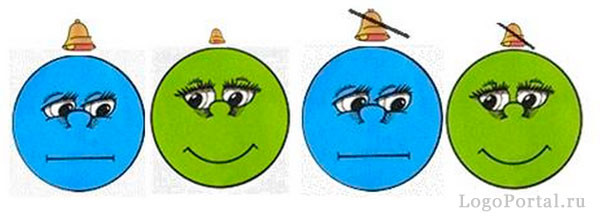 Использование мнемодорожек  и мнемотаблиц при автоматизации звуков.
Мнемотехника также  является эффективным приёмом работы над звуками на этапе их автоматизации. Для этого часто используются мнемодорожки,  основой  которых  служат предложения,  известные чистоговорки и стихи. Не связанные, на первый взгляд, между собой картинки соединяются в один сюжет, с помощью которого сигнальные схематические изображения помогают активизировать мыслительные и мнестические процессы. У детей значительно возрастает  интерес к этому этапу логопедических занятий и соответственно повышается  их эффективность. 
Одним из приемов работы по автоматизации звука в предложении, а потом в речи могут служить  мнемодорожки.Здесь одновременно с автоматизацией корректируемого звука, происходит развитие мышления (ребенку нужно установить логическую связь между картинками, отношения между объектами), памяти, воображения, внимания, ведь именно они тесно связаны с полноценным развитием речи. Также происходит развитие словарного запаса (слова – определения, слова – антонимы, слова – синонимы, слова – действия, предлоги, временные понятия) и грамматического строя речи ( согласование, словоизменение, словообразование). Путем сложных «вычислений» ребенок перекодирует графическую информацию в связанное грамматически, лексически и синтаксически правильное речевое высказывание.Взрослые знают, что любой ребенок хочет научиться читать. С помощью мнемодорожек ребенок «читает» предложения.
Но не нужно забывать о том, что данные мнемодорожки  прежде всего предназначены для автоматизации корректируемых звуков, поэтому взрослый контролирует правильное звукопроизношение!Мнемодорожки представляют собой цепочку картинок и схем (схемы – предлоги, схемы – действия, эмоции*), выстроенных в логической последовательности, обозначающих законченную мысль, т.е. предложение. Каждое такое предложение насыщено корректируемым звуком.
Схемы предлогов.
Схемы глаголов.
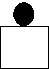 на
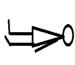 лежит
бежит
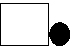 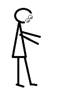 Около, 
возле
увидел
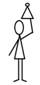 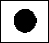 в
снимает
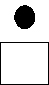 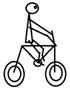 над
Едет,везет
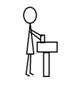 Берет, кладет
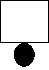 под
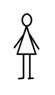 стоит
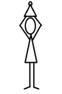 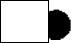 за
надевает
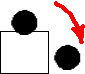 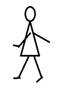 с
идет
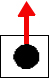 из
Примеры мнемодорожек.
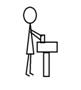 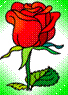 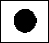 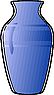 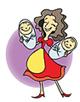 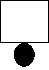 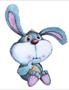 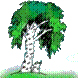 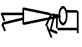 1. Мама поставила в вазу розу.
2. Под березой спит заяц.
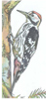 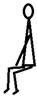 1. Дятел сидит на елке.
2.Слава положил на стол вилку и ложку.
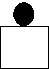 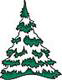 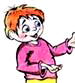 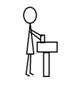 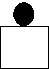 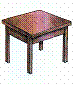 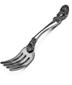 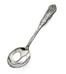 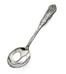 Примеры мнемотаблиц.
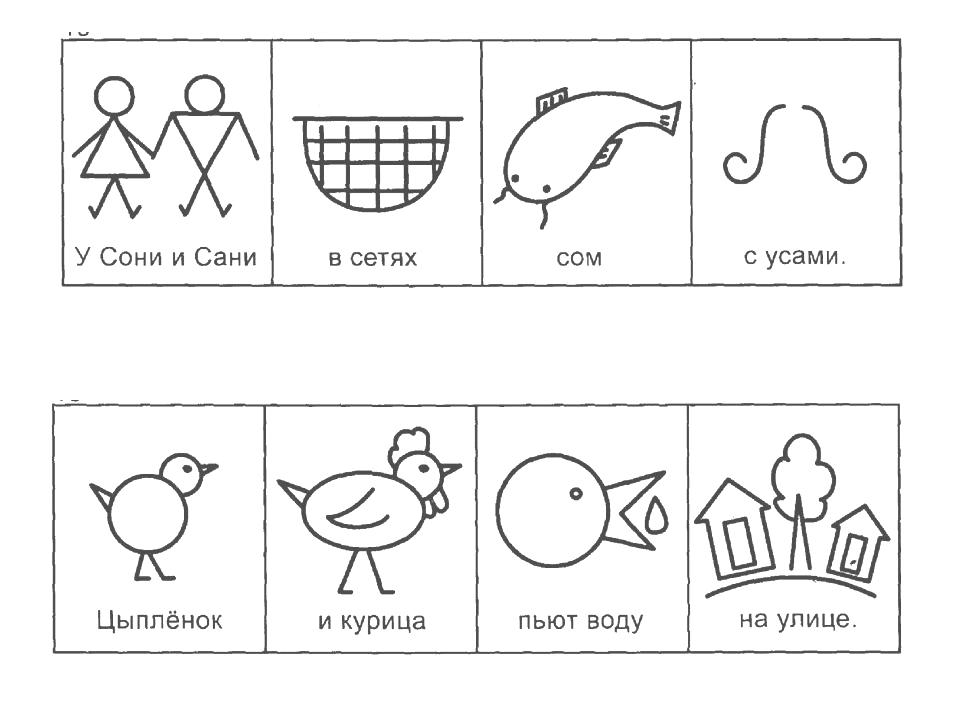 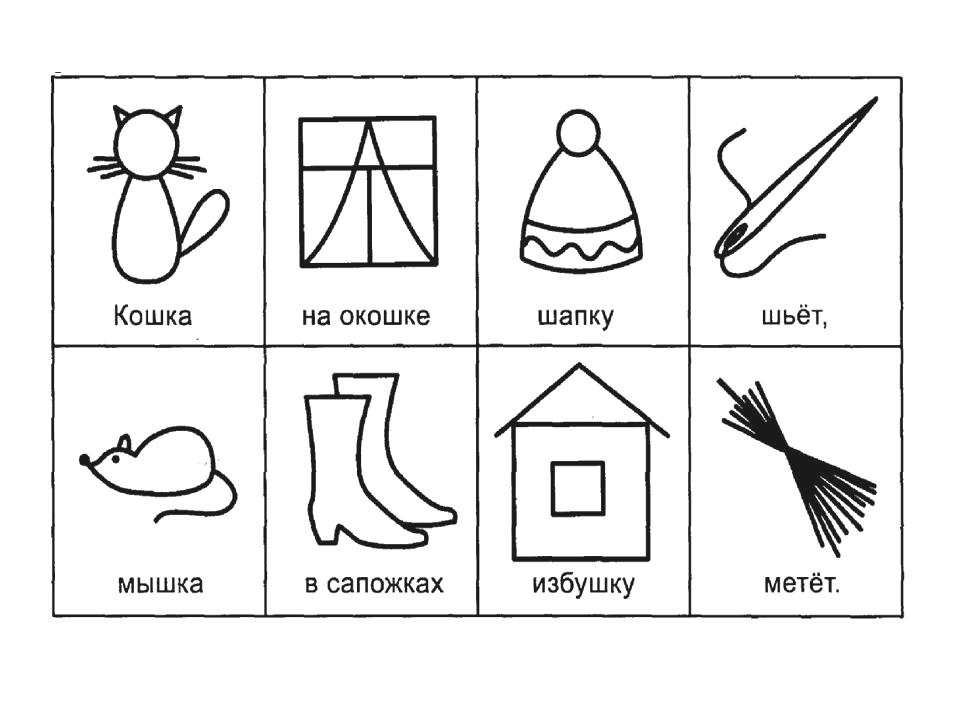 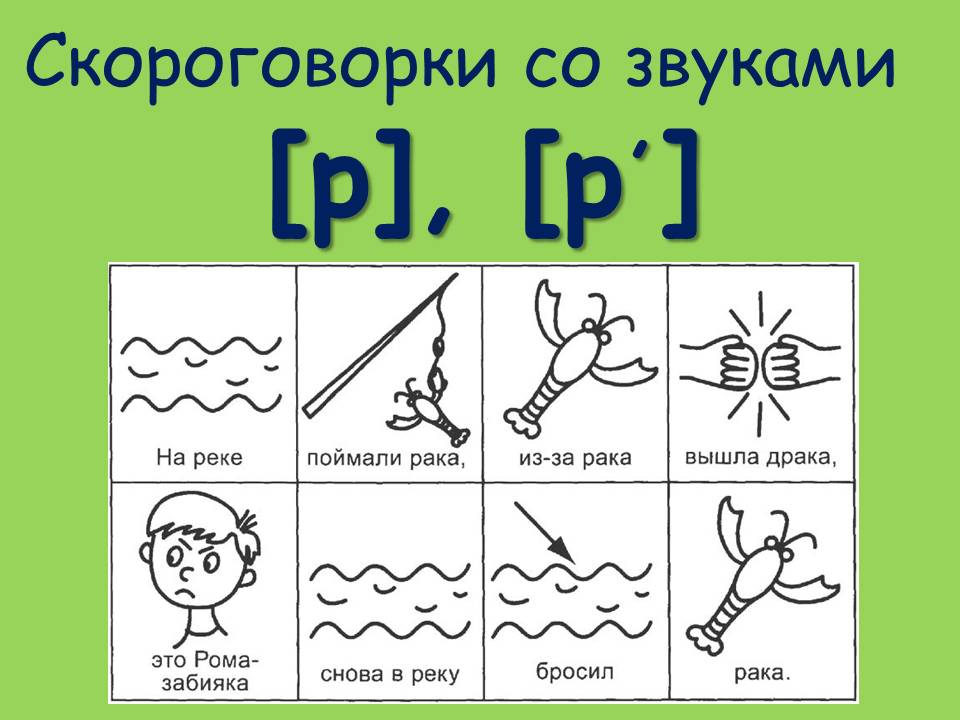 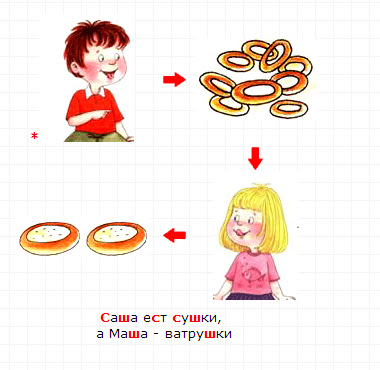 Результаты использования мнемотехники в логопедической работе:
у детей увеличивается круг знаний об окружающем мире; 
 появляется желание пересказывать тексты, придумывать     интересные истории; 
 автоматизация звуков происходит значительно быстрее;
 появляется интерес к заучиванию стихов и потешек; 
 словарный запас выходит 
на более высокий уровень; 
 дети преодолевают робость,
 застенчивость, начинают чувствовать
 уверенность в собственных силах.
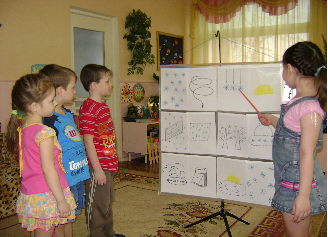 Давайте поиграем!
Угадайте название сказки по предложенным мнемотаблицам.
2
3
1
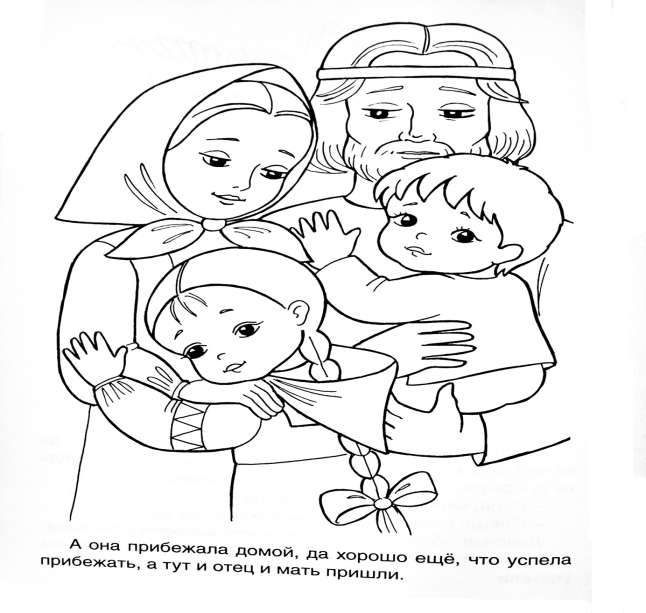 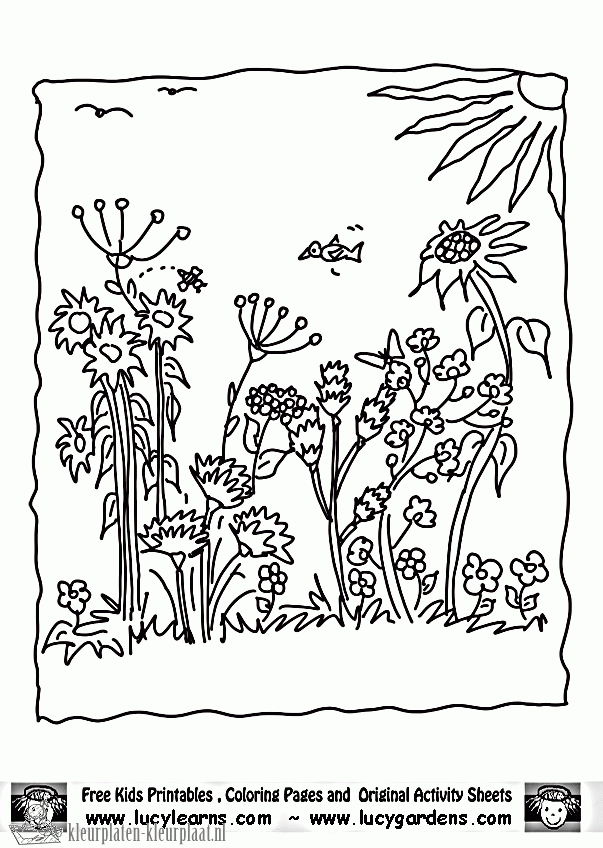 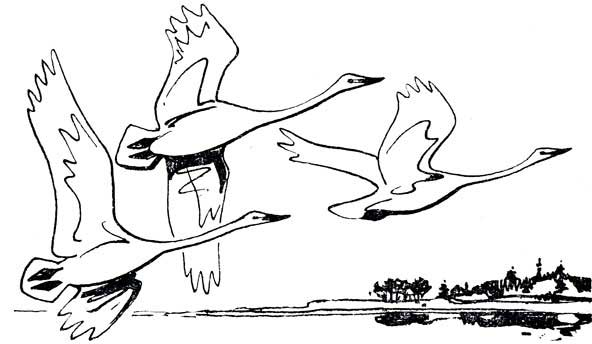 6
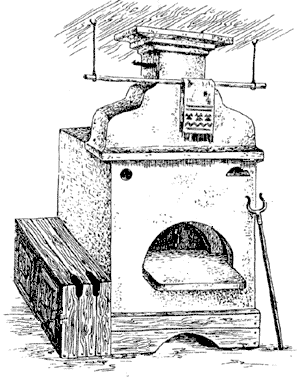 4
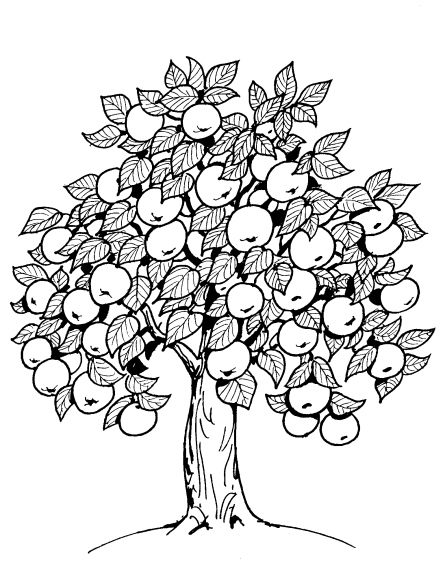 5
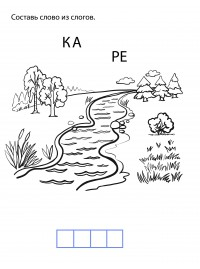 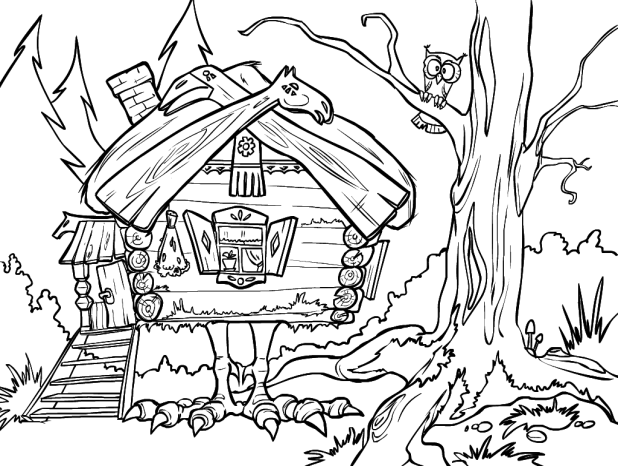 7
8
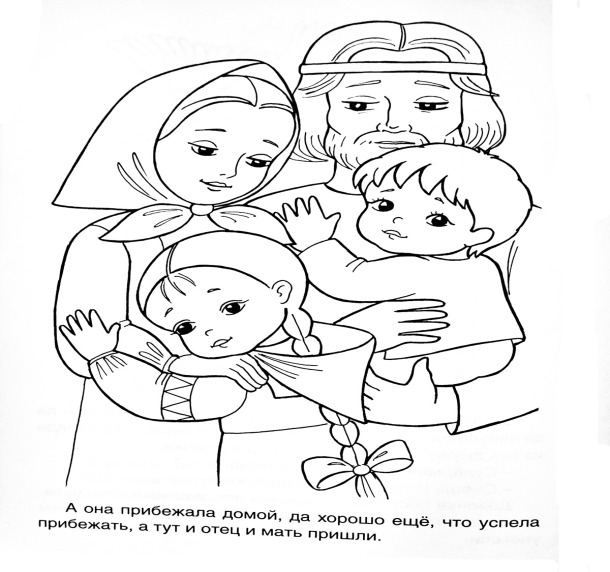 9
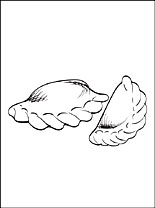 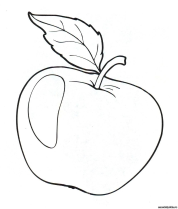 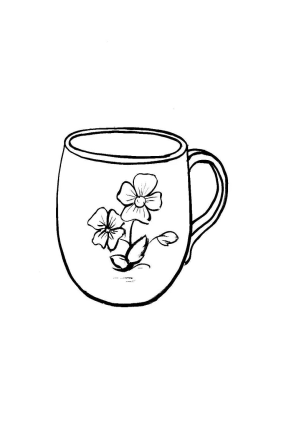 «Гуси – лебеди»
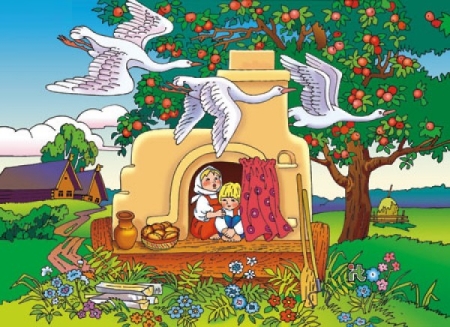 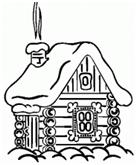 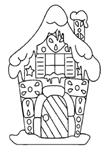 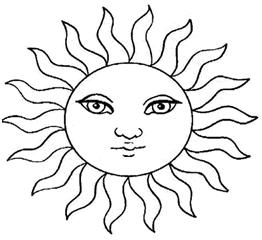 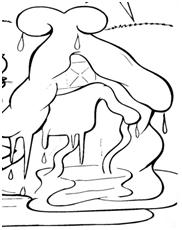 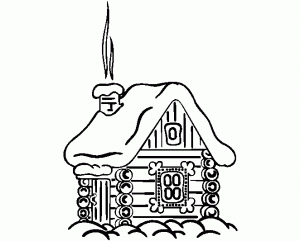 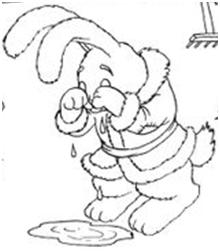 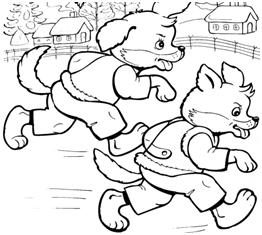 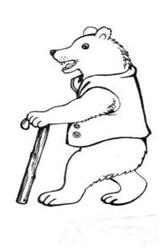 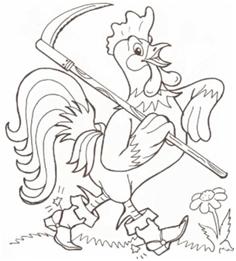 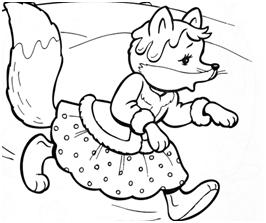 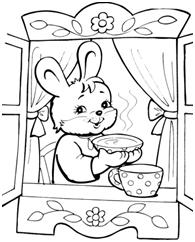 «Заюшкина избушка»
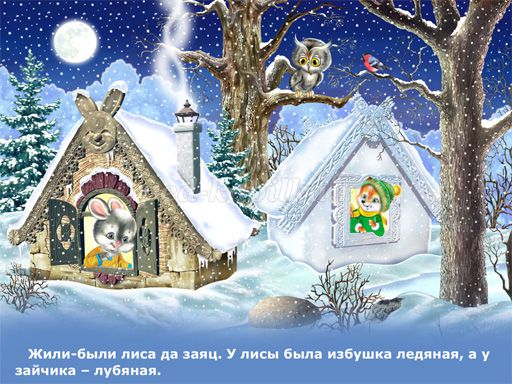 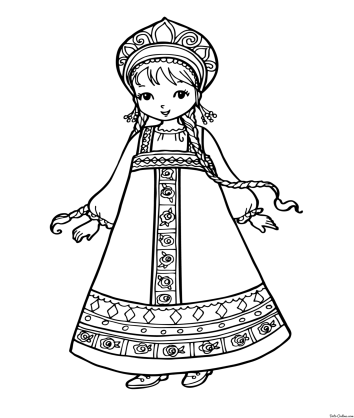 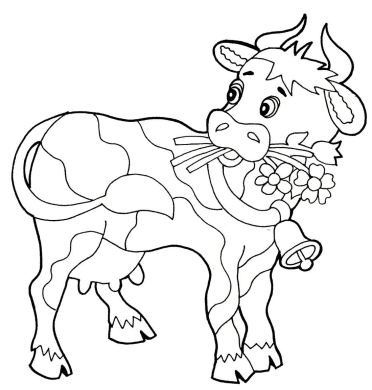 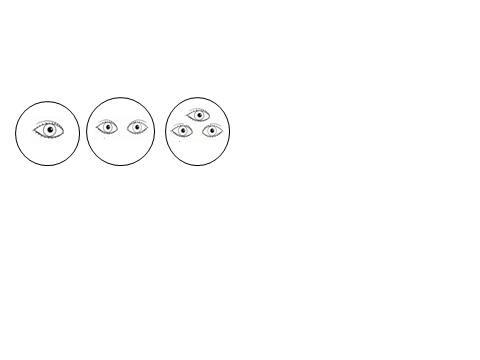 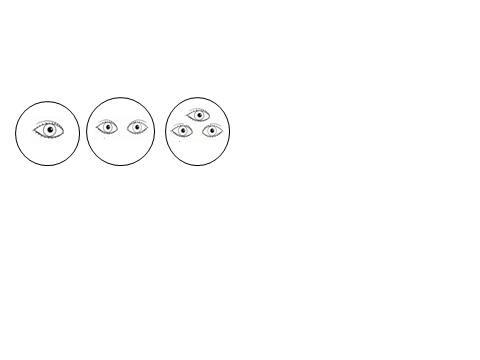 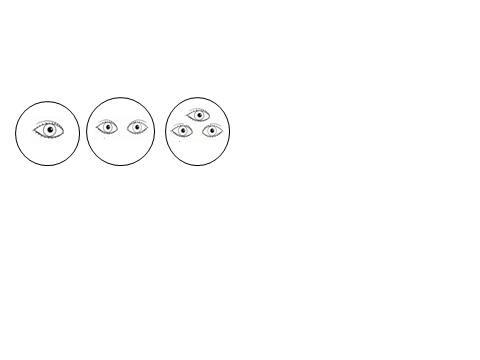 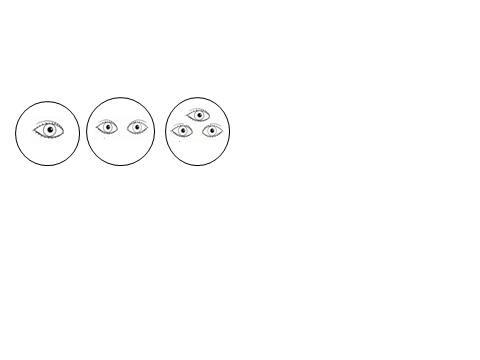 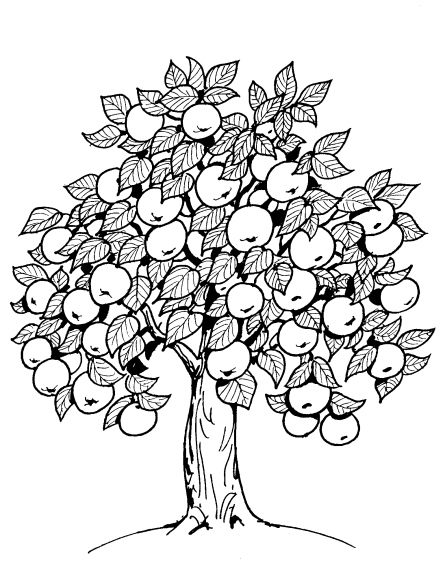 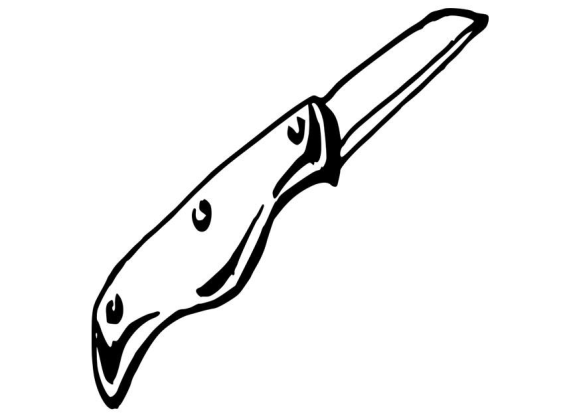 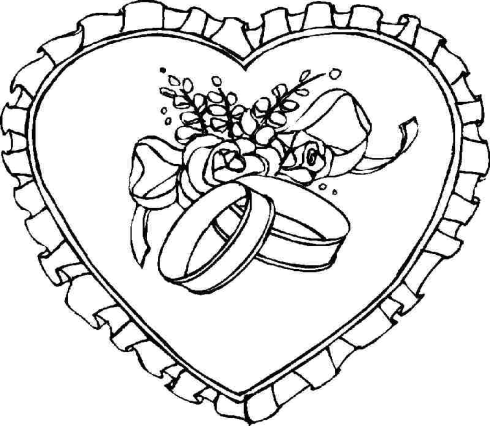 «Крошечка – Хаврошечка»
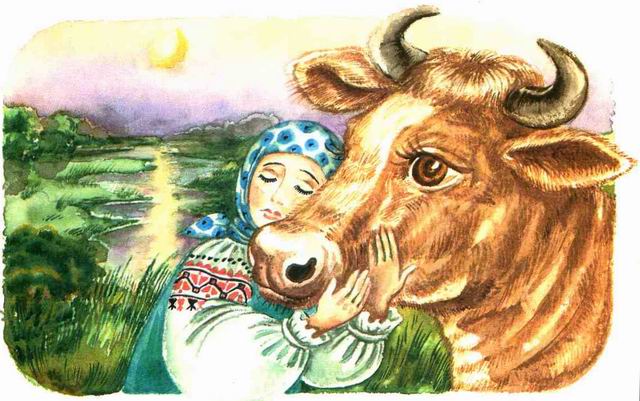 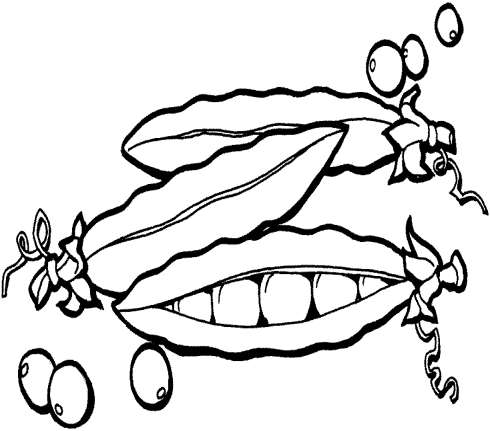 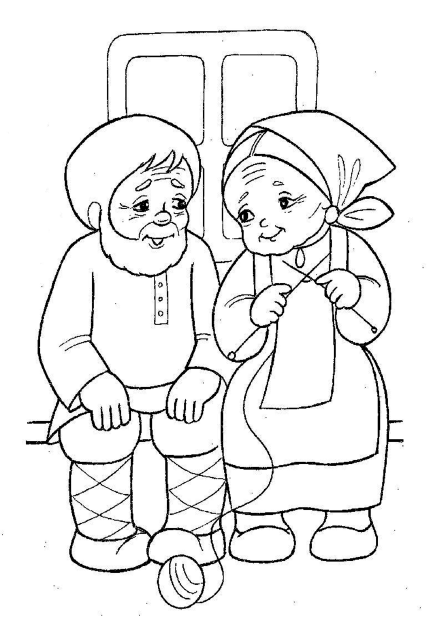 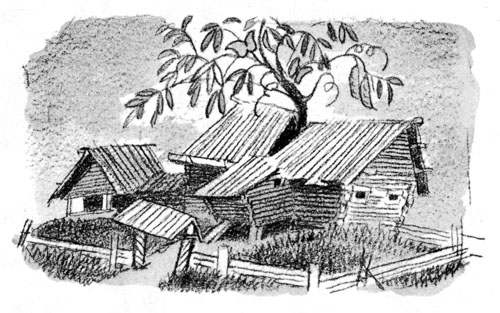 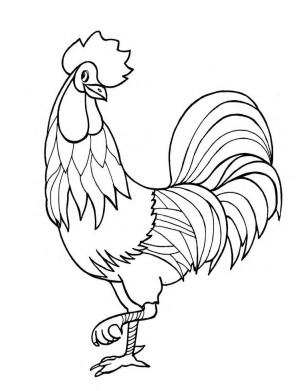 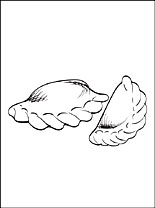 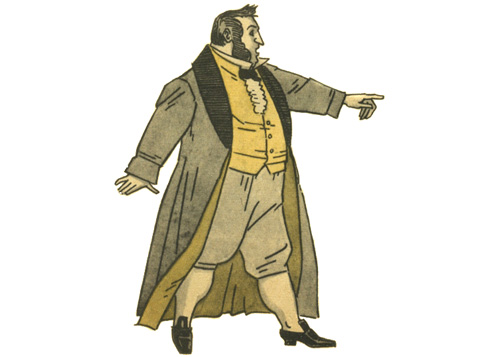 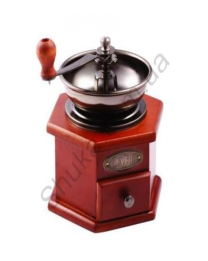 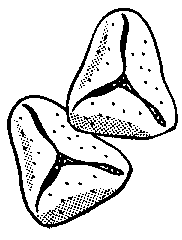 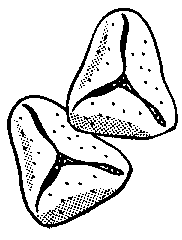 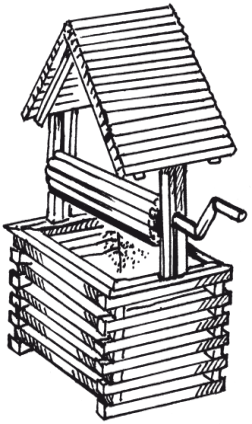 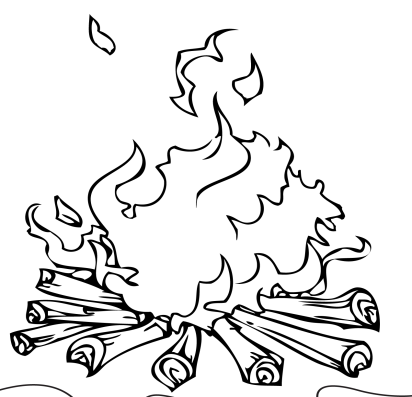 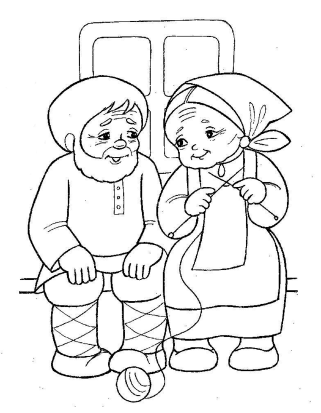 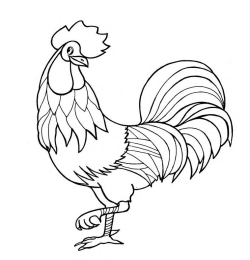 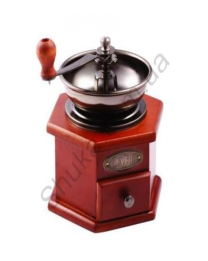 «Петушок  золотой гребешок и чудо - меленка»
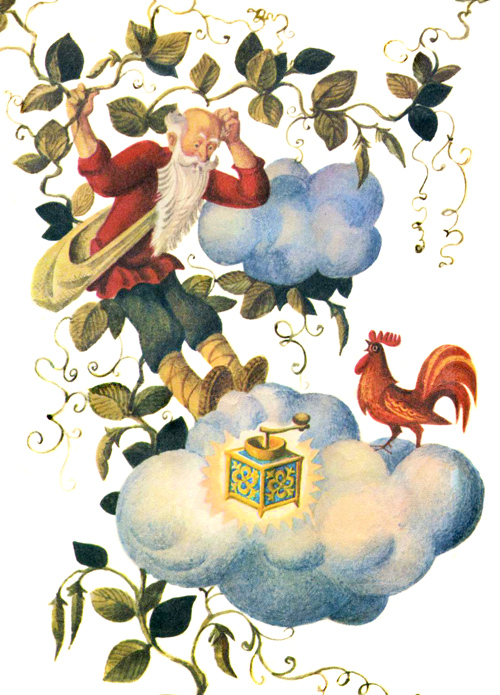 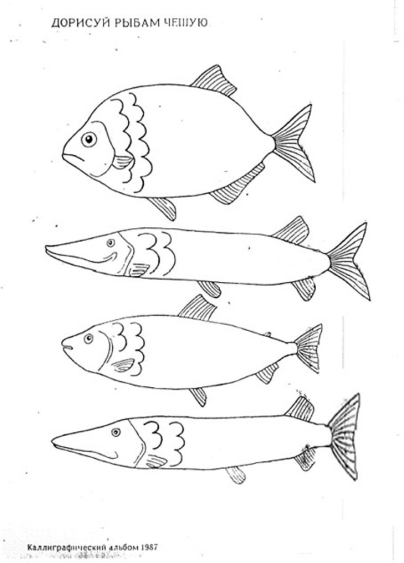 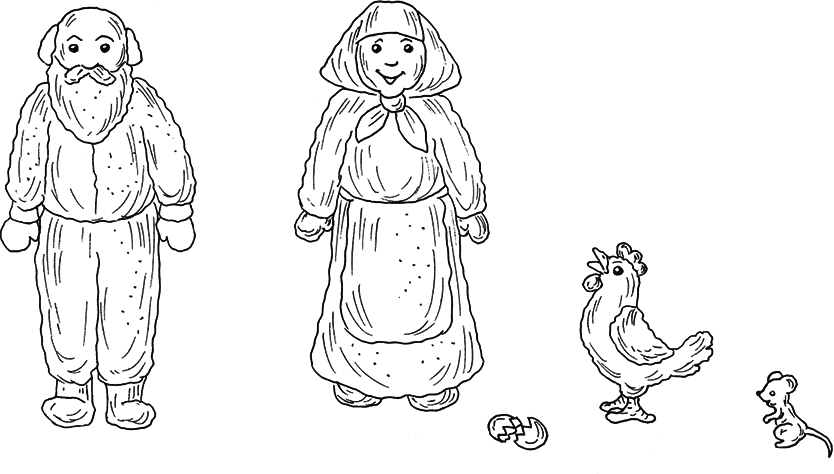 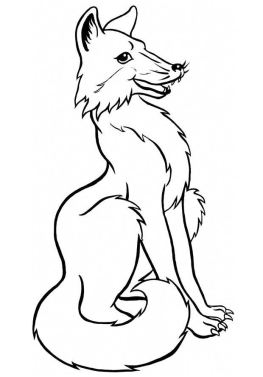 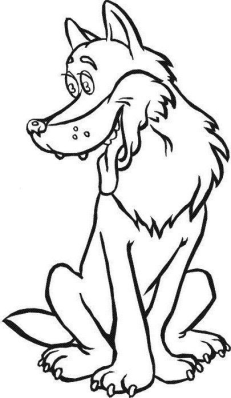 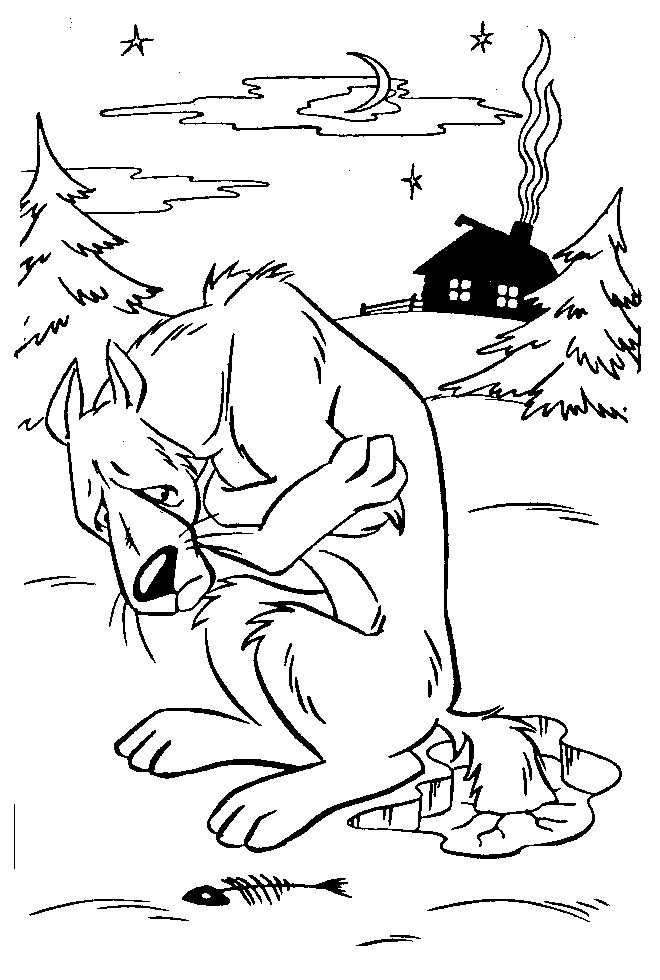 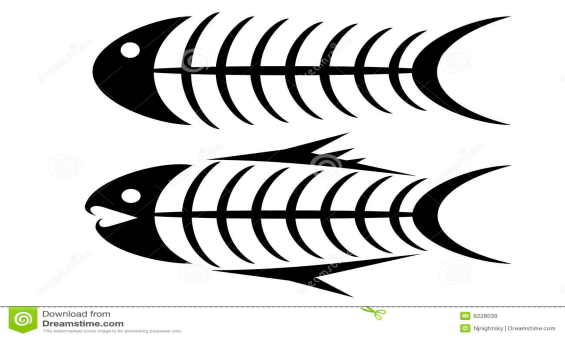 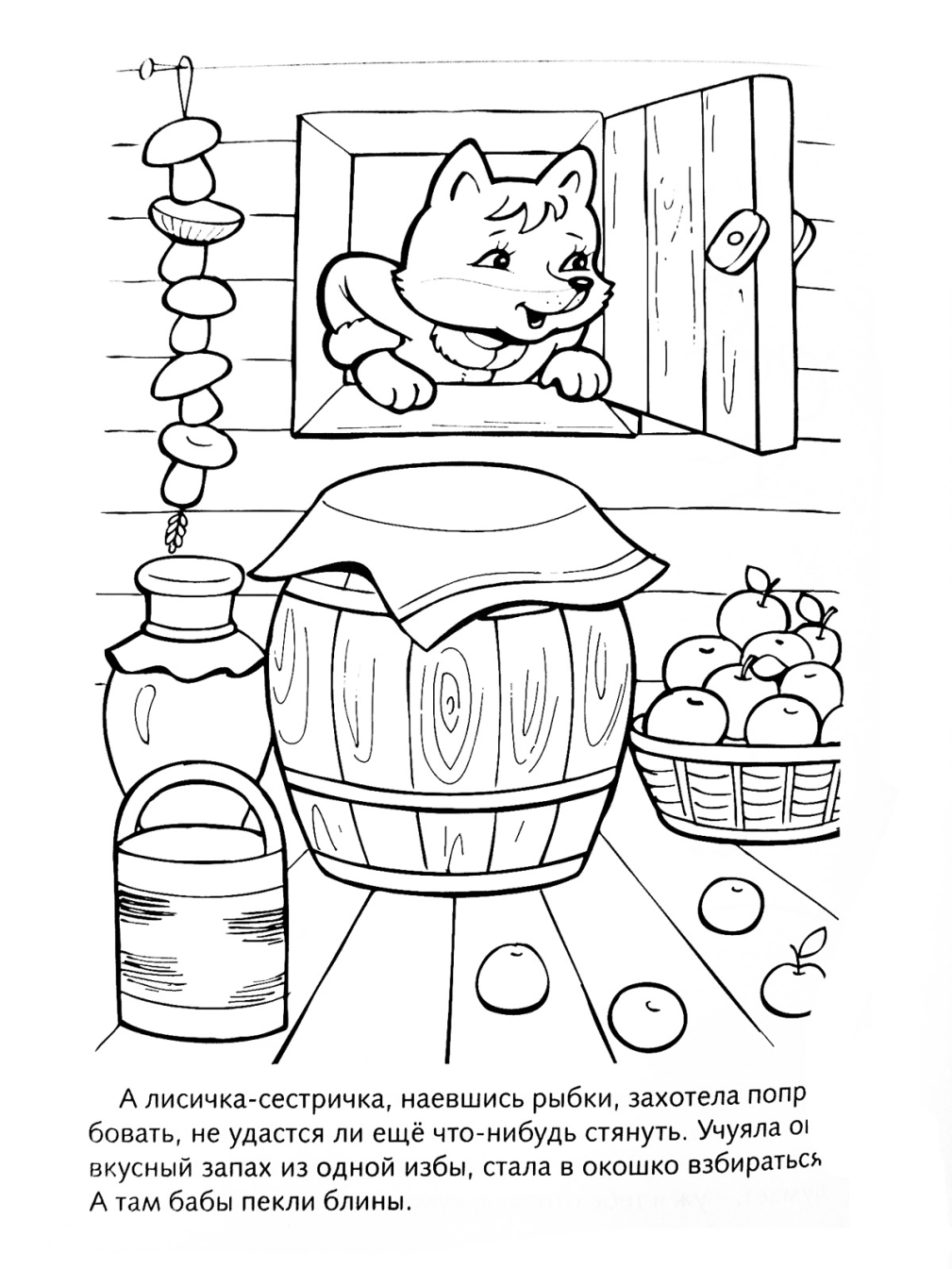 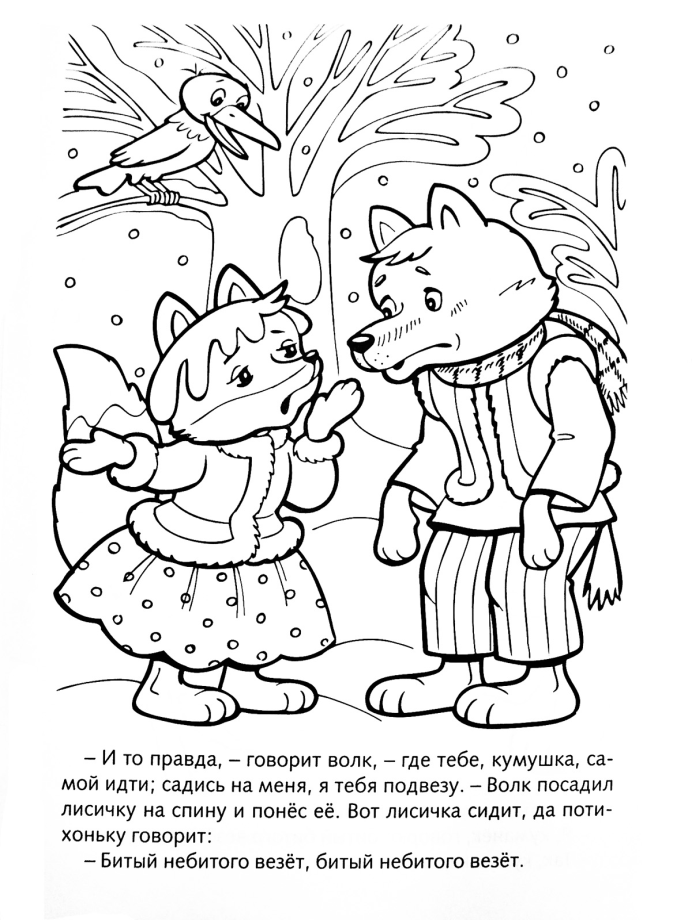 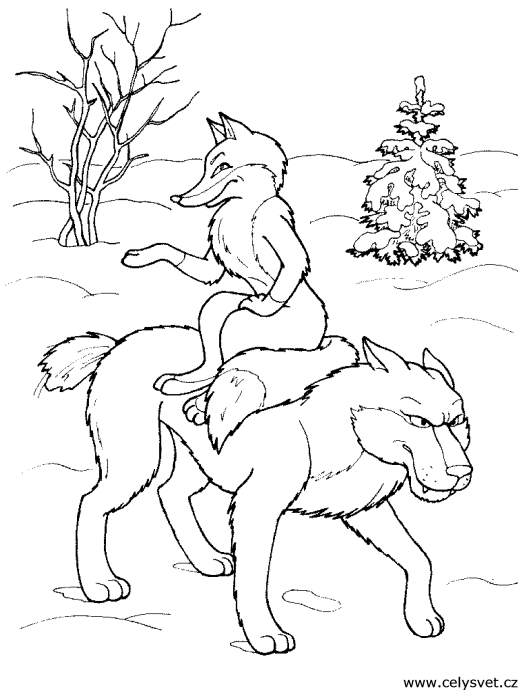 «Лисичк-сестричка и серый волк»
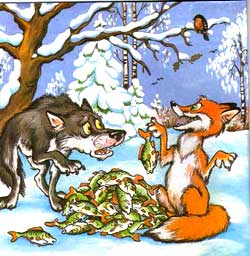 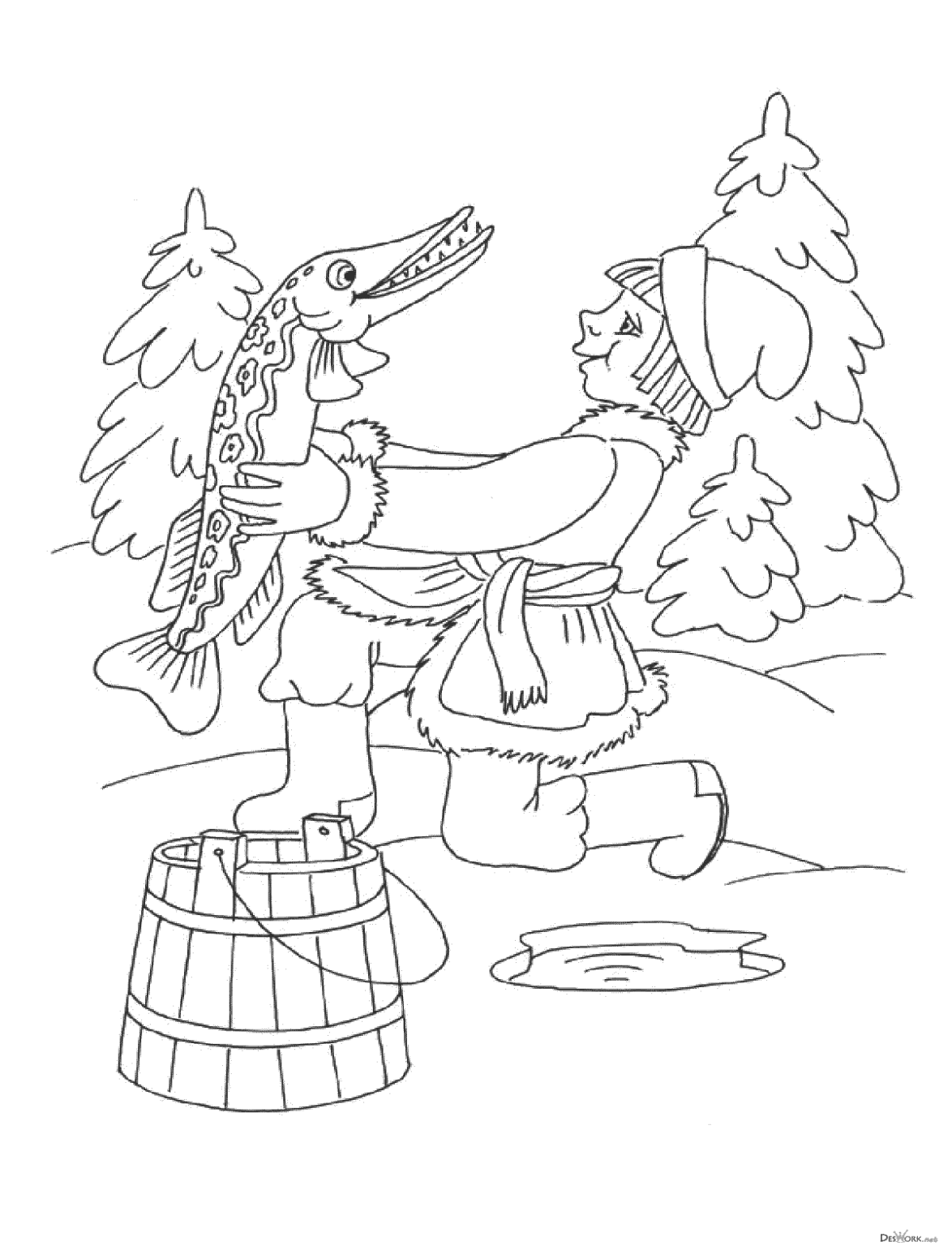 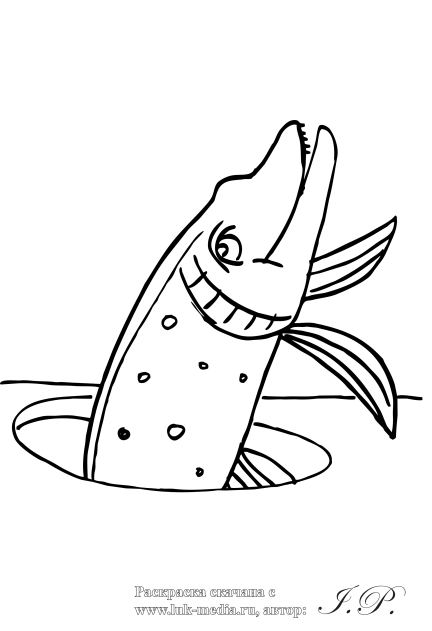 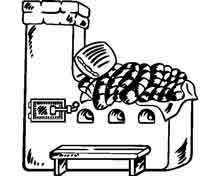 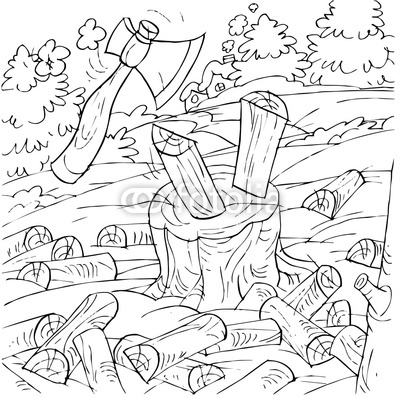 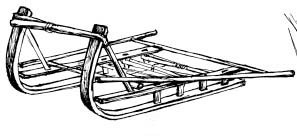 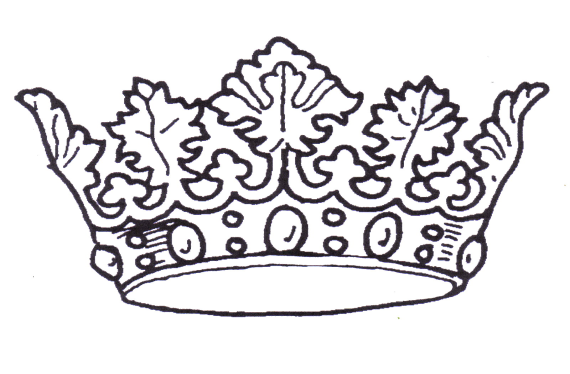 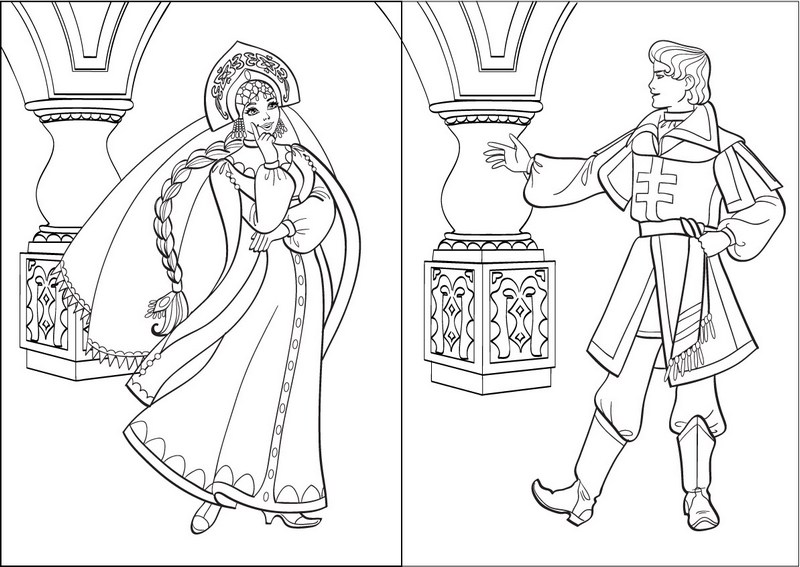 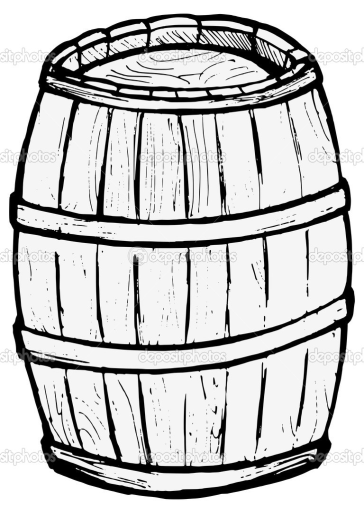 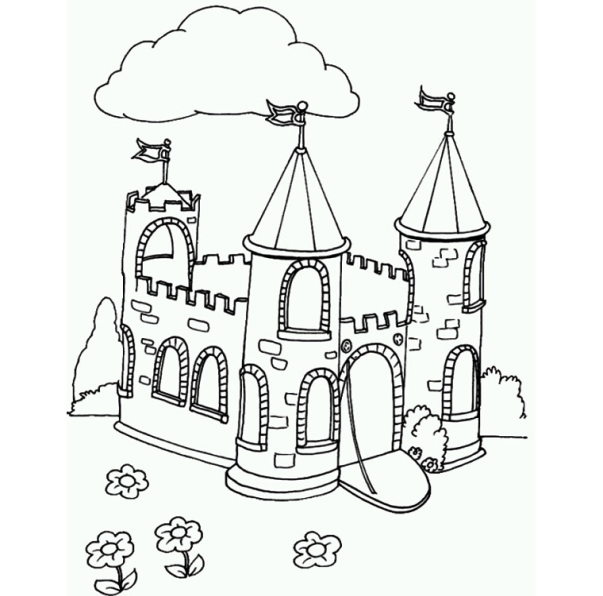 Отгадайте загадку по мнемотаблице.
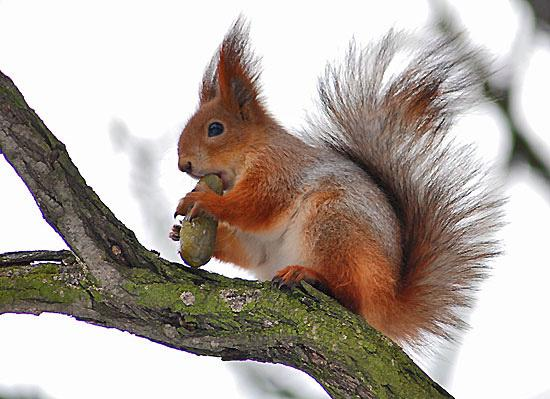 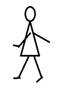 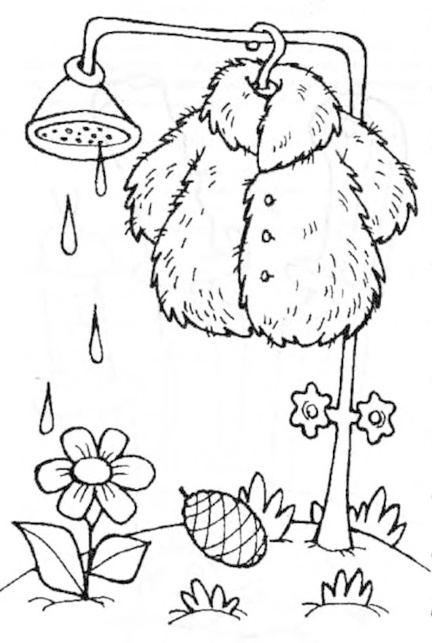 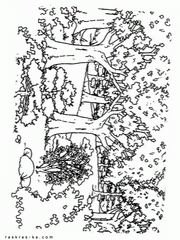 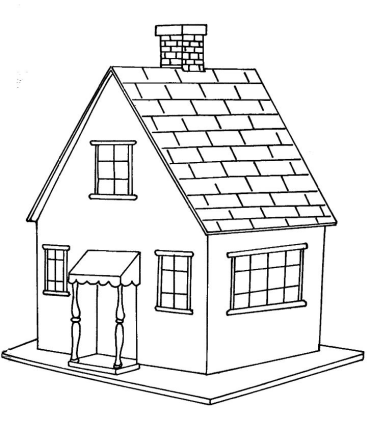 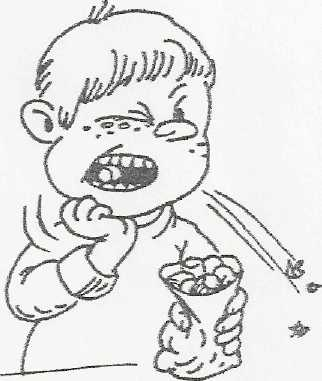 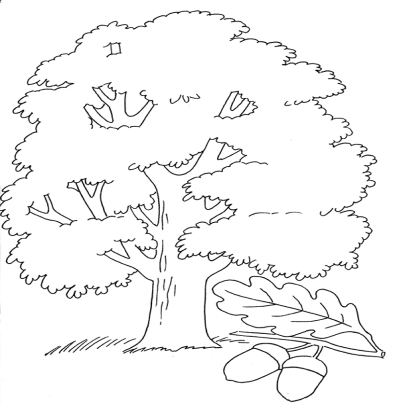 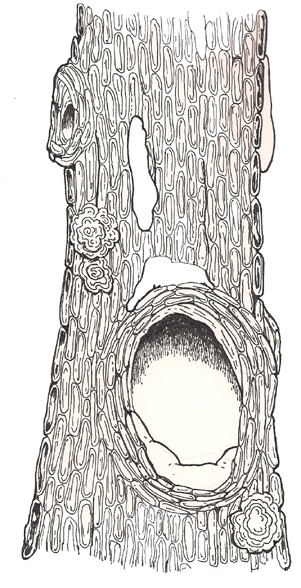 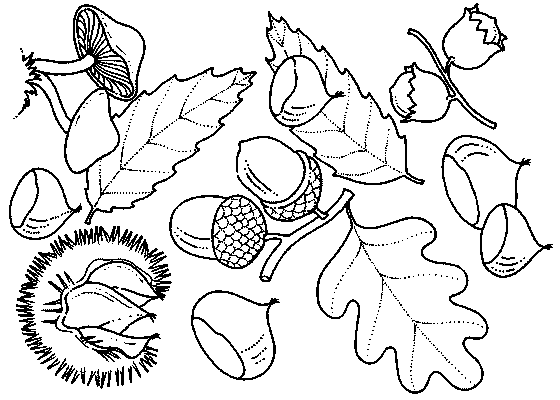 Хожу в пушистой шубке,
Живу в густом лесу.
На дереве под дубом
Орешки я грызу.
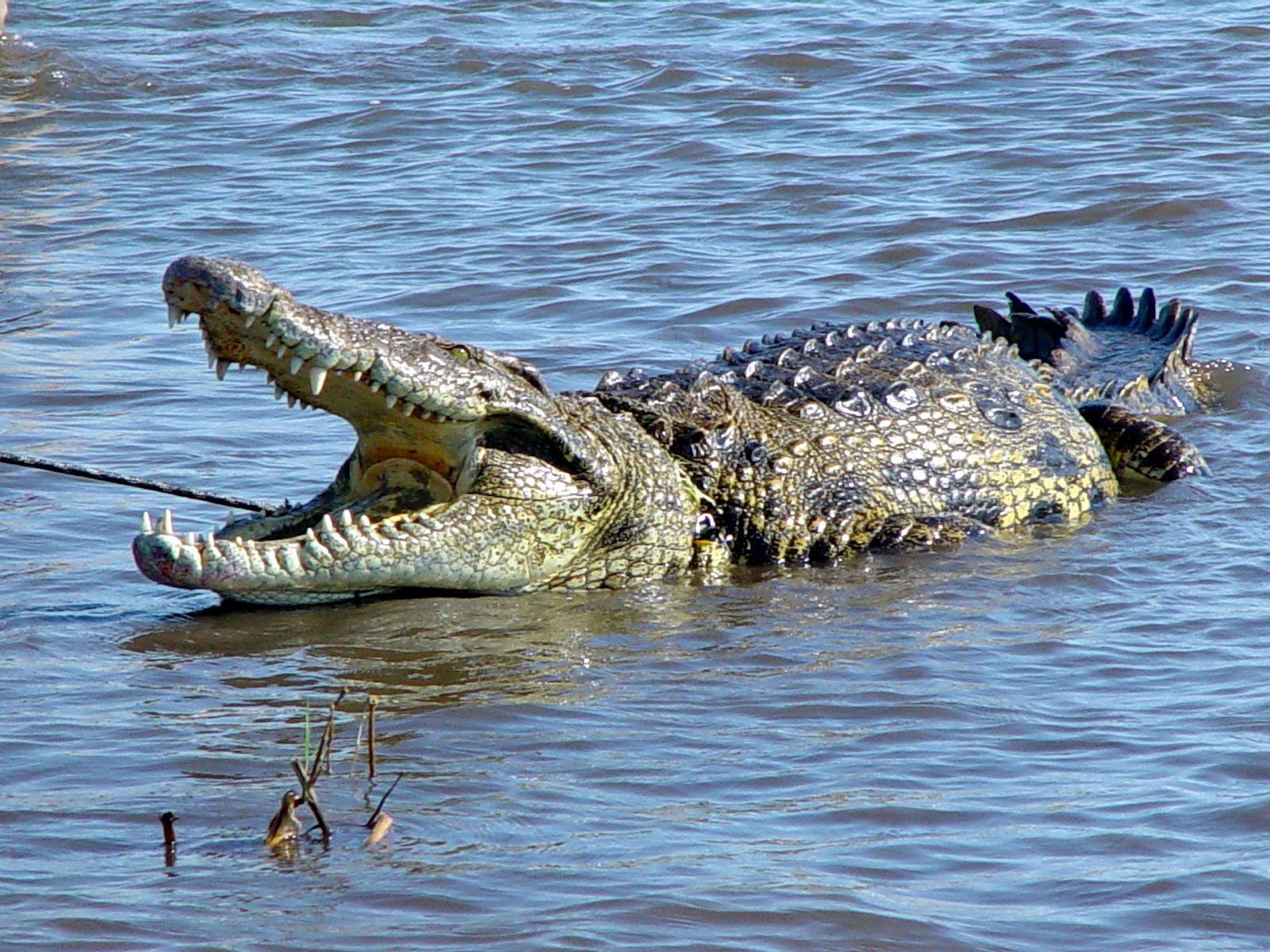 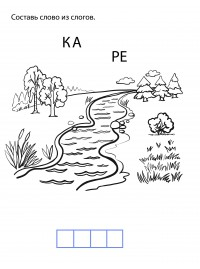 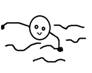 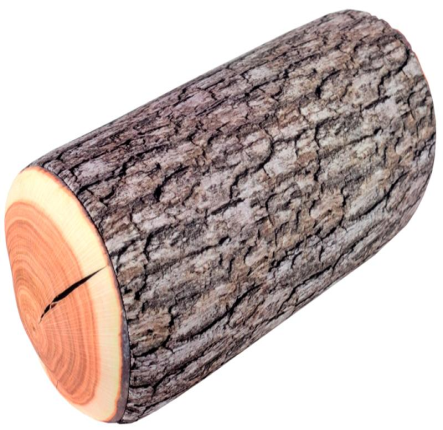 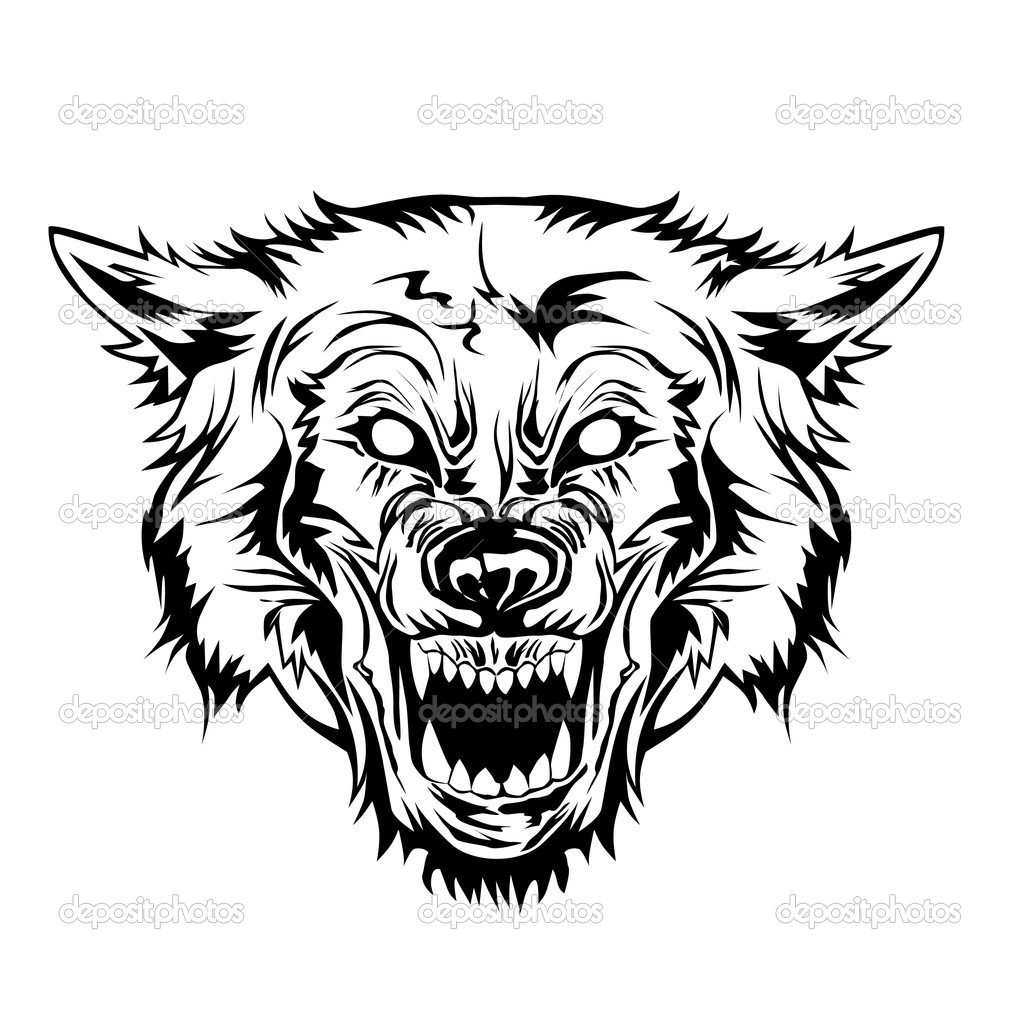 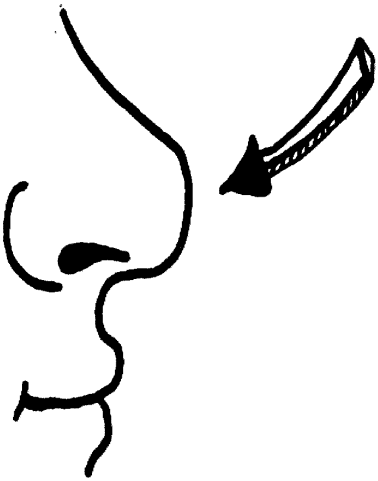 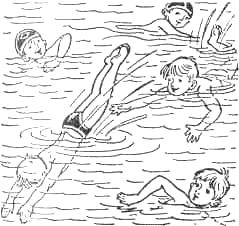 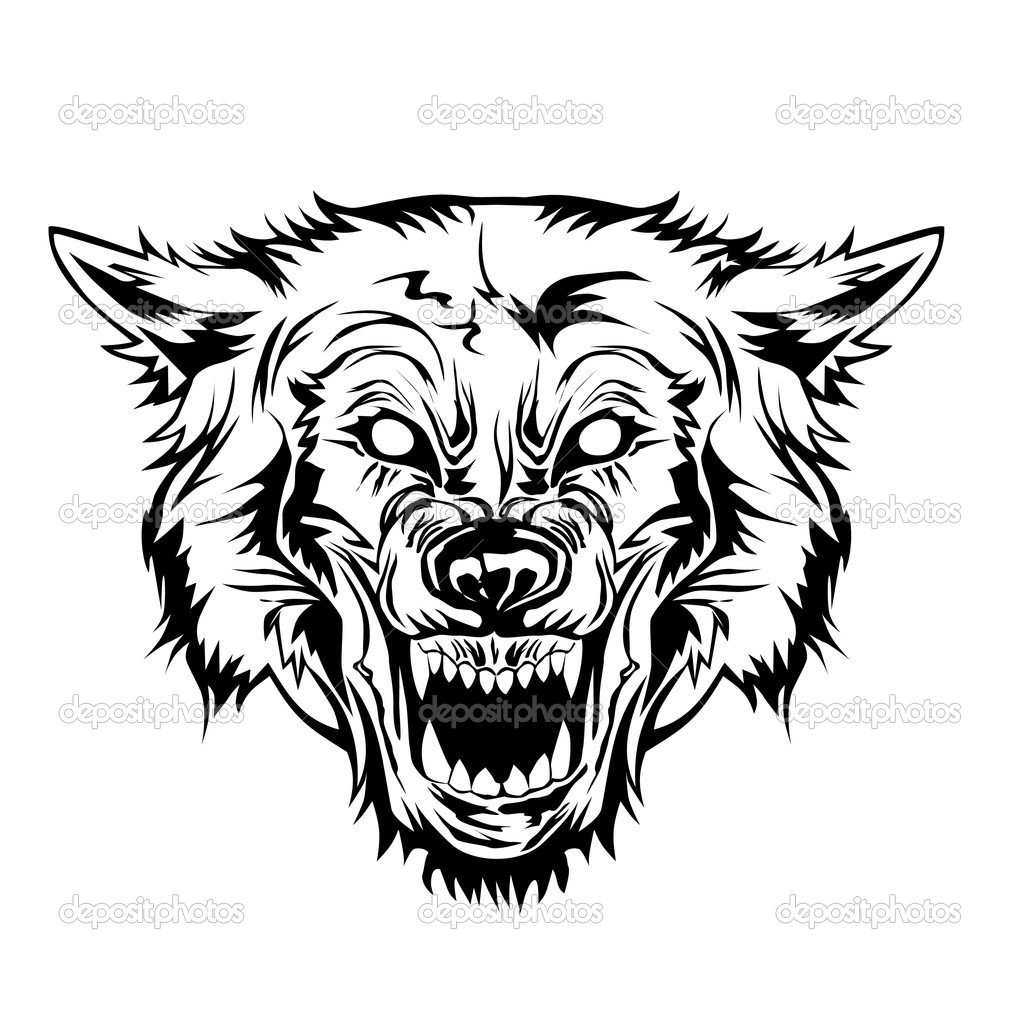 По реке плывет бревно. 
Ох, и злющее оно!
Тем, кто в воду угодил-
Нос откусит …. (крокодил)
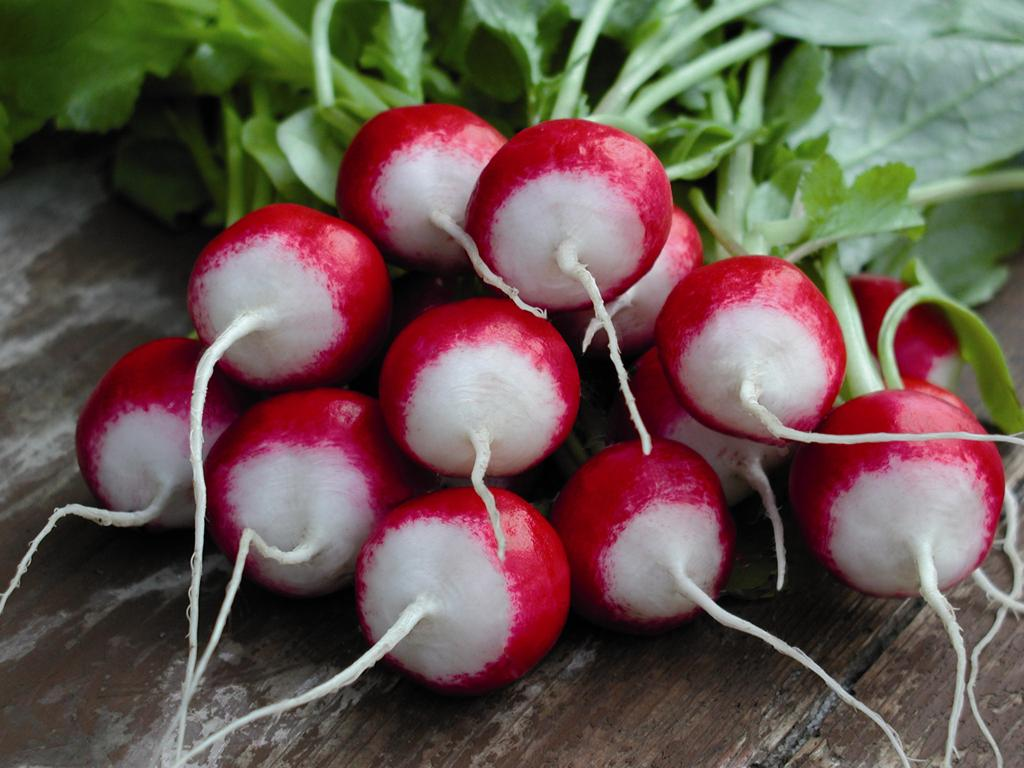 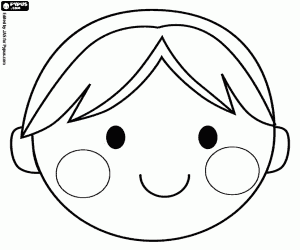 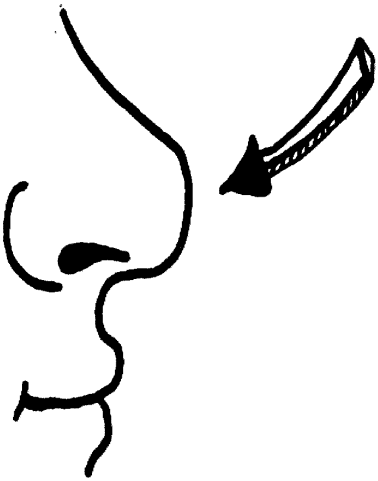 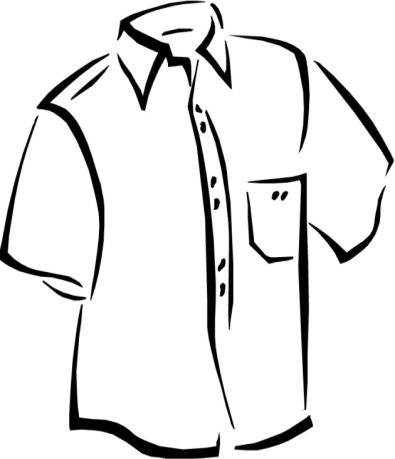 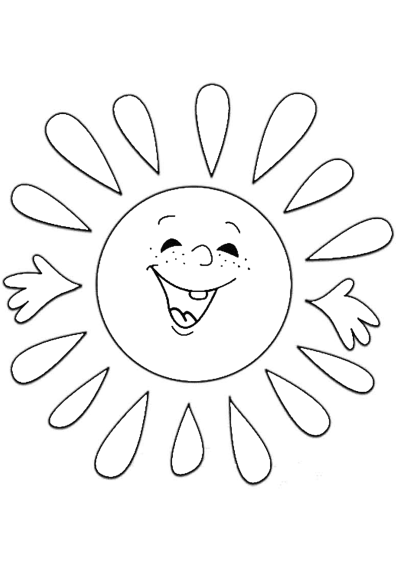 Щеки розовые, нос белый.
В темноте сижу день целый.
А рубашка зелена,
Вся на солнышке она.
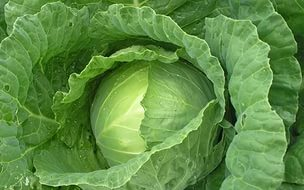 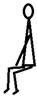 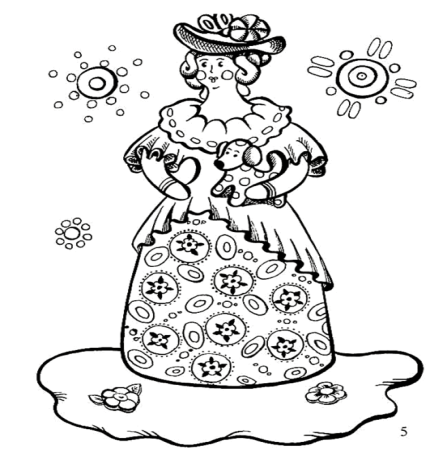 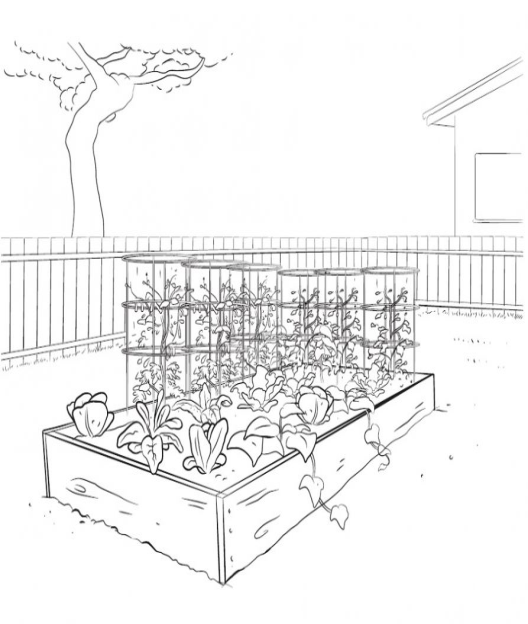 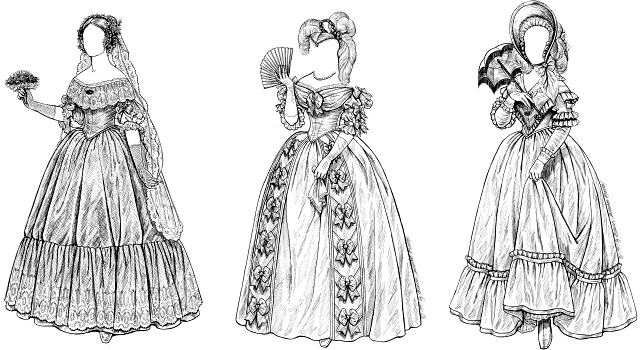 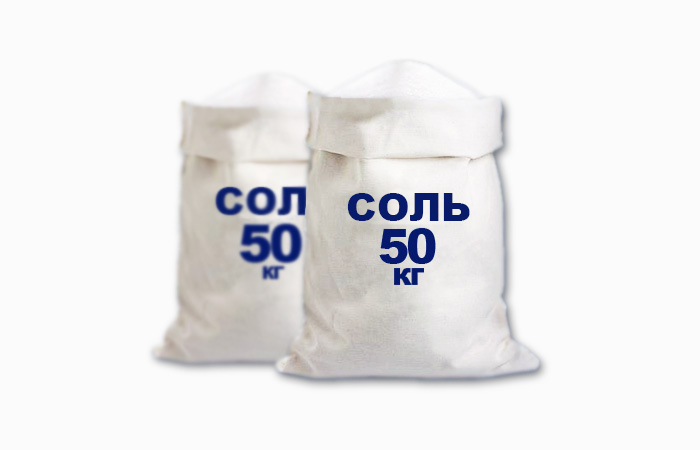 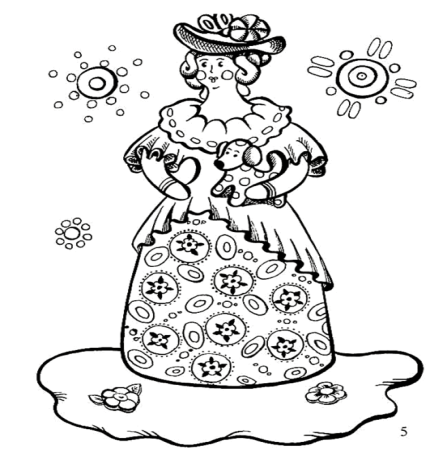 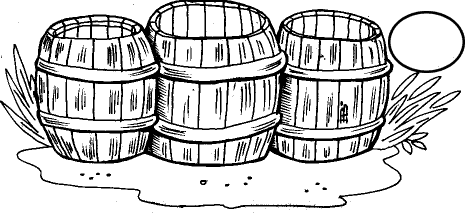 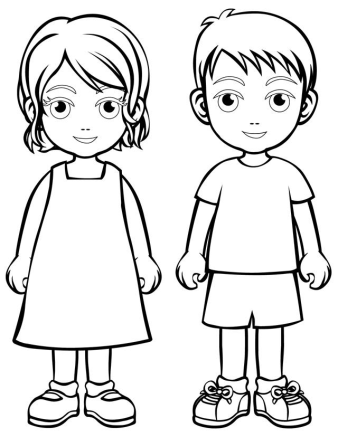 Расселась барыня на грядке,Одета в шумные шелка.Мы для нее готовим кадкиИ крупной соли полмешка.
Составить мнемотаблицу или мнемосхему по предложенному стихотворению.
Береза
Эта модница лесная
Часто свой наряд меняет.
В шубе – белою зимой,
Вся в серёжечках - весной,
Сарафан зеленый - летом,
В день осенний – в плащ одета. 
Если ветер налетит, 
Золотистый плащ шуршит.
ВоробейЗаглянула осень в сад –
Птицы улетели.За окном с утра шуршатЖёлтые метели.Под ногами первый лёдКрошится, ломается.Воробей в саду вздохнёт,А запеть – стесняется.
Спасибо за внимание!